Sisteme Încorporate
Curs 6
Sisteme Încorporate
Aplicaţii
1. Comanda motoarelor pas cu pas
realizează conversia impulsurilor de comandă aplicate fazelor motorului într-o mişcare de rotaţie (deplasări unghiulare de mărime egală care reprezintă paşii motorului).
Principala deosebire dintre motoarele pas cu pas şi cele de curent continuu (motoarele DC),  este aceea că motoarele de curent continuu nu pot fi poziţionate cu acurateţe chiar dacă li se dă comanda de stop.
Când se energizează bobina unui motor pas cu pas, arborele motorului (care defapt este un magnet permanent) se aliniază corespunzător cu polii bobinei energizate. Respectând această regulă se realizează rotirea motorului. 
Dublarea  rezoluţiei motorului este un proces numit semipas (half-stepping)
Există motoare pas cu pas unipolare şi bipolare
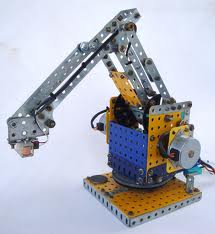 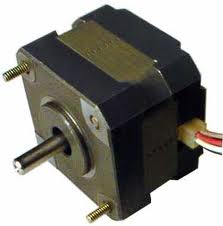 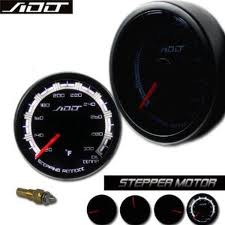 ...Roboţi
Tahografe...
Sisteme Încorporate
4. Aplicaţii
1. Comanda motoarelor pas cu pas
Exemplu: când este alimentată bobina A, polaritatea nord-sud este generată la “A+A\”, iar arborele se aliniază corespunzător. Când următoarea bobină este alimentată, arborele se rearanjează. Prin urmare, pentru a realiza deplasarea arborelui, trebuie construită o anumită secvenţă de alimentare a bobinelor.
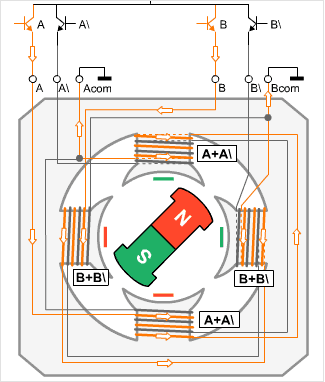 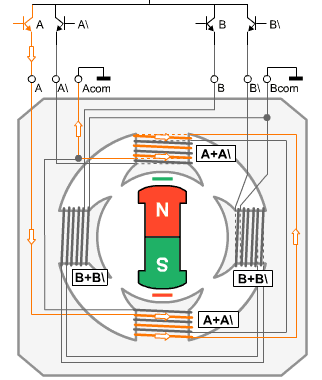 Sisteme Încorporate
Aplicaţii
1. Comanda motoarelor pas cu pas
- 	Interfaţarea MPP cu microcontrolerul 80C51 se poate face prin două metode:
Interfaţare folosind L293D – punte H de comandă a motoarelor
Interfaţare folosind ULN2003 – configuraţie Darlington de tranzistoare
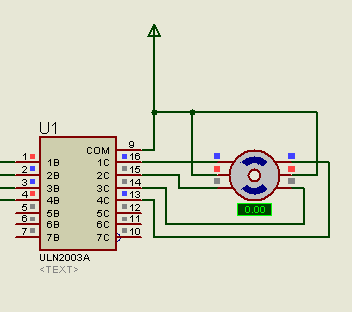 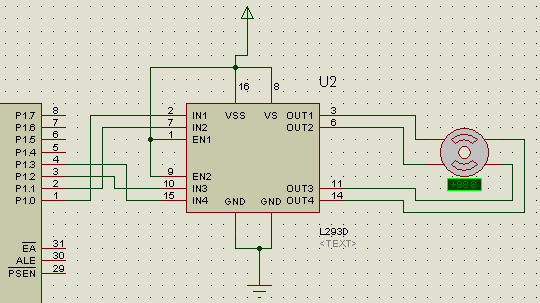 a) Conectare motor unipolar		b) Conectare motor bipolar
Sisteme Încorporate
Aplicaţii
1. Comanda motoarelor pas cu pas
MPP pot fi comandate prin două secvenţe de comandă
a)  Secvenţă pas complet 
În primul caz, două bobine sunt alimentate în acelaşi timp şi arborele motorului se deplasează. Ordinea în care bobinele trebuie alimentate este dată în tabelul de mai jos. Luând în discuţie cazul motorului unipolar
b) 	Secvenţă semipas
În acest caz, unghiul de rotire al arborelui se reduce la jumătate. Prin urmare numărul de paşi se dublează faţă de secvenţa cu pas complet

Observatie: În cazul motoarelor bipolare, se activează de fiecare dată câte o bobină.
Sisteme Încorporate
Aplicaţii
1. Comanda motoarelor pas cu pas
a) Secvenţă pas complet pt motor unipolar
ok        org 0H
stepper equ P1
main:
        mov stepper, #0CH
        acall delay
        mov stepper, #06H
        acall delay
        mov stepper, #03H
        acall delay
        mov stepper, #09H
        acall delay
        sjmp main
delay:
        mov r7,#4
wait2:
        mov r6,#0FFH
wait1:
        mov r5,#0FFH
wait:
        djnz r5,wait
        djnz r6,wait1
        djnz r7,wait2
        ret
 end
#include <REG2051.H>#define stepper P1void delay();void main(){        while(1){                stepper = 0x0C;                delay();                stepper = 0x06;                delay();                stepper = 0x03;                delay();                stepper = 0x09;                delay();        }}void delay(){        unsigned char i,j,k;        for(i=0;i<6;i++)                for(j=0;j<255;j++)                        for(k=0;k<255;k++);}
Sisteme Încorporate
Aplicaţii
1. Comanda motoarelor pas cu pas
b)	Secvenţă pas complet pt motor bipolar
org 0H
stepper equ P1
main:
        mov stepper, #08H
        acall delay
        mov stepper, #02H
        acall delay
        mov stepper, #04H
        acall delay
        mov stepper, #01H
        acall delay
        sjmp main
delay:
        mov r7,#4
wait2:
        mov r6,#0FFH
wait1:
        mov r5,#0FFH
wait:
        djnz r5,wait
        djnz r6,wait1
        djnz r7,wait2
        ret
        end
#include <REG2051.H>#define stepper P1void delay();void main(){        while(1){                stepper = 0x08;                delay();                stepper = 0x02;                delay();                stepper = 0x04;                delay();                stepper = 0x01;                delay();        }}void delay(){        unsigned char i,j,k;        for(i=0;i<6;i++)                for(j=0;j<255;j++)                        for(k=0;k<255;k++);}
Sisteme Încorporate
Aplicaţii
1. Comanda motoarelor pas cu pas

Exerciţiu: Să se realizeze comanda motorului pas cu pas unipolar în regim de semipas
		(schemă + cod C + cod asamblare + comentarii)
Sisteme Încorporate
Aplicaţii
2.	Comanda motoarelor de curent continuu
În termeni de viteză, marime, cost, motoarele de curent continuu sunt întotdeauna preferate motoarelor pas cu pas. Şi la motoarele de curent continuu se poate controla viteza, direcţia de rotaţie etc.
Pentru conectarea unui motor de curent continuu la microcontrolerul 80C51, se utilizează o punte de tip H, ca de exemplu circuitul integrat L293D, cu 16 terminale. Denumirea de punte H provine de la forma circuitului care controlează mişcarea motorului. Această configuraţie mai este denumită şi punte completă ("Full Bridge"). De regulă, o punte de tip H este formată din circuite întrerupătoare
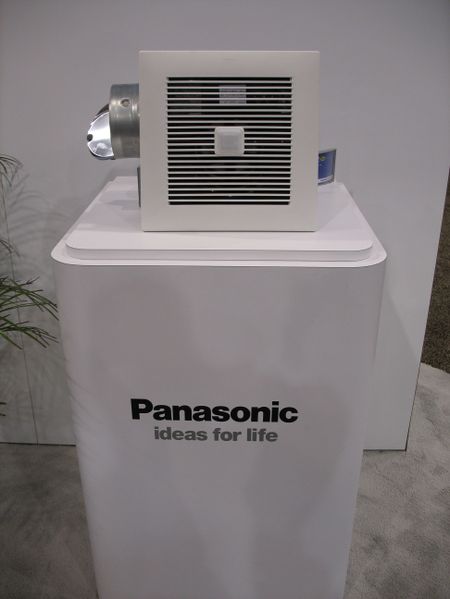 Motor de curent continuu folosit la Fiat Doblo
Motoare de curent continuu folosite la produse Panasonic
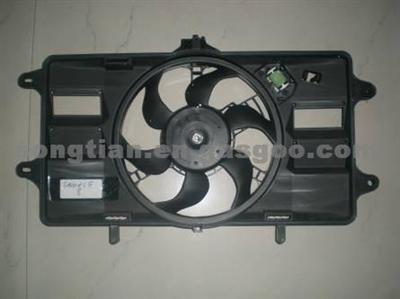 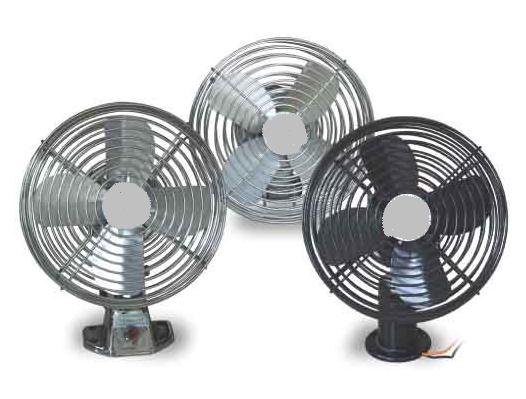 Sisteme Încorporate
Aplicaţii
2. Comanda motoarelor de curent continuu
- 	Când întrerupătoarele sunt activate în pereche, motorul îşi va schimba direcţia în mod corespunzător. În acest sens, dacă se activează "High side left" şi "Low side right", curentul va străbate traseul de la alimentare către masă prin miezul motorului, rotind motorul în sensul acelor de ceasornic. În mod similar, când se activează "Low side left" şi "High side right", motorul va fi rotit în sensul invers acelor de ceasornic
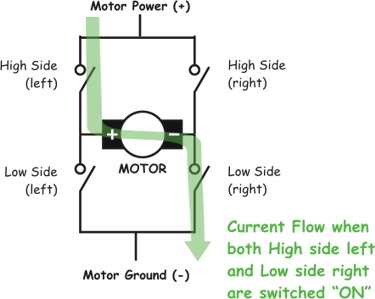 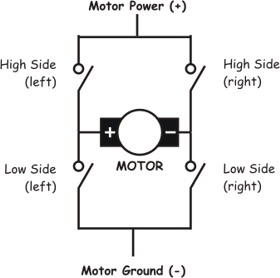 Sisteme Încorporate
Aplicaţii
2. Comanda motoarelor de curent continuu
- 	Circuitul L293D este o punte H dublă, prin urmare cu acest circuit se pot interfaţa două motoare de curent continuu. Pentru conectarea unui astfel de motor, este nevoie de 3 terminale (A, B, Enable). Ieşirea OUT1 se contectează la borna pozitivă a motorului, iar ieşirea OUT2 se contectează la borna negativă.
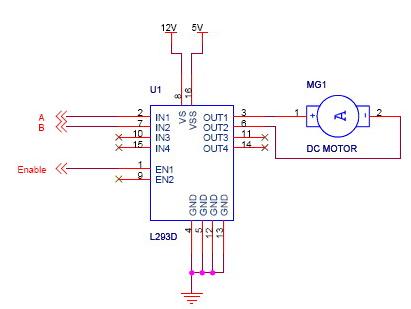 Sisteme Încorporate
Aplicaţii
2. Comanda motoarelor de curent continuu
- 	Schema de conexiune la 80C51 (Simulatorul Proteus):
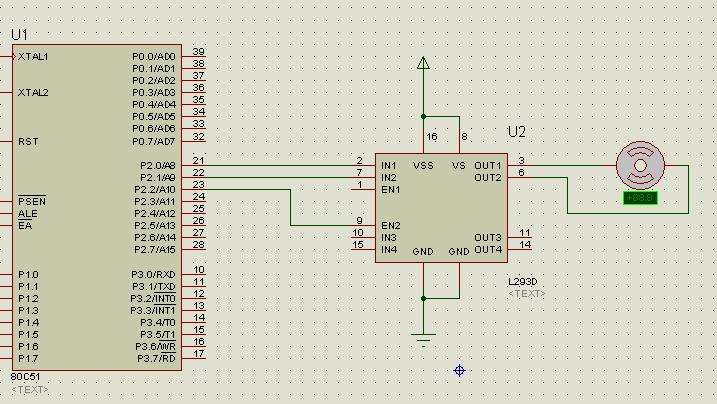 Aplicaţii
2. Comanda motoarelor de curent continuu
#include <AT89X51.H>
	#define L293D_A P2_0        //Terminal al portului aferent terminalului pozitiv al motorului#define L293D_B P2_1        //Terminal al portului aferent terminalului negativ al motorului #define L293D_E P2_2       // Terminal al portului aferent terminalului de Enable de la L293D 
	void rotate_f();		// Prototipuri de functii
	void breaks();
	void main(){                 //funcţia main    while(1){                //ciclu infinit                rotate_f();          //Rotire în sensul acelor de ceasornic                delay();             //Întârziere                breaks();            //Stop                delay();             //Întârziere      }                        }void rotate_f(){       L293D_A = 1;       // Trimite 1 la terminalul pozitiv al motorului        L293D_B = 0;       // Trimite 0 la terminalul negativ al motorului        L293D_E = 1;             //Activează L293D}
void breaks(){      L293D_A = 0;        // Trimite 0 la terminalul pozitiv al motorului       L293D_B = 0;        // Trimite 0 la terminalul negativ al motorului       L293D_E = 0;             //Dezactivează L293D}
//implementare funcţie delay – a se vedea Aplicaţia 1
Aplicaţii
2. Comanda motoarelor de curent continuu
L293D_A   equ P2.0          ;L293D A - Terminal al portului aferent terminalului pozitiv al motorului
L293D_B   equ P2.1          ;L293D B - Terminal al portului aferent terminalului negativ al motorului 
L293D_E   equ P2.2          ;L293D E – Terminal al portului aferent terminalului de Enable de la L293D 
         org 0H
Main:
         acall rotate_f     ;Roteste motorul in sensul acelor de ceasornic
         acall delay        ;Motorul se roteste un anumit timp
         acall break        ;Oprire motor
         acall delay        ;Asteptare un anumit timp
         sjmp  Main         ;Ciclu
               
rotate_f:
         setb  L293D_A      ; Trimite 1 la terminalul pozitiv al motorului 
         clr   L293D_B      ; Trimite 0 la terminalul negativ al motorului 
         setb  L293D_E      ; Activează L293D
         ret                     ; intoarcere din rutina
break:
         clr   L293D_A      ; Trimite 0 la terminalul pozitiv al motorului 
         clr   L293D_B      ; Trimite 0 la terminalul negativ al motorului 
         clr   L293D_E      ; Dezactivează L293D
         ret                	 ; intoarcere din rutina
Sisteme Încorporate
Aplicaţii
2.	Comanda motoarelor de curent continuu

Exerciţiul 1: Să se realizeze comanda motorului de curent continuu în sensul invers acelor de ceasornic (schemă + cod C + cod asamblare + comentarii)

Exerciţiul 2: Să se realizeze un program care permite comanda motorului de curent continuu în sensul acelor de ceasornic, se va aştepta un anumit timp introdus printr-o metodă delay(), apoi motorul se va roti în sens invers acelor de ceasornic (schemă + cod C + cod asamblare + comentarii)
Sisteme Încorporate
Aplicaţii
3.	Comunicarea serială
Interfaţa UART (Universal Asynchronous Receiver Transmitter) sau USART (Universal Synchronous Asynchronous Receiver Transmitter) 
Eficientă dpdv al costului, simplă şi fiabilă; 
Comunicare microcontroler cu alte microcontrolere, microcontroler cu PC etc.

RS-232 (Recommended Standard 232) este un standard pentru semnale seriale binare care conectează un DTE (Data terminal equipment) şi un DCE (Data Circuit-terminating Equipment)
Acest standard defineşte nivelele de tensiune care corespund la 1 şi 0 logic
Semnale valide sunt de la +/- 3 V până la +/- 25 V; “Space” – semnificaţie ON; “Mark” – semnificaţie OFF; 
0 logic este definit de la +3V la  +25V
1 logic este definit de la -3V la  -25V
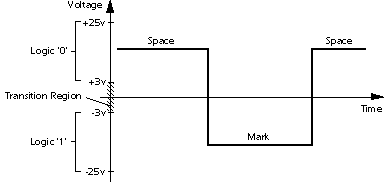 Sisteme Încorporate
Aplicaţii
3.	Comunicarea serială
Convertoare de nivel RS-232: de regulă, circuitele integrate funcţionează bazându-se pe nivele de tensiune TTL sau CMOS care nu pot fi folosite să comunice cu protocolul RS-232; prin urmare este necesar a folosi un aşa-numit convertor de tensiune sau nivel care poate converti nivel TTL în RS-232 şi nivel RS-232 în TTL
Cel mai des folosit convertor de nivel RS-232 este MAX232; 
acest circuit poate genera nivele de tensiune RS-232 (de la -10V la 10V) de la o sursă de 5V;
Include două receptoare şi două transmiţătoare, fiind capabil de comunicare UART/USART full-duplex;
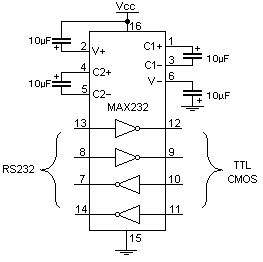 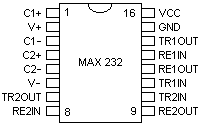 Sisteme Încorporate
Aplicaţii
3.	Comunicarea serială
Conectarea MAX232 la microcontrolere: pentru a comunica prin intermediul interfeţei UART sau USART sunt utilizate 3 semnale:
RXD (receive)
TXD (transmit)
GND (ground)
Pentru a conecta orice microcontroler la MAX232, avem nevoie de aceste 3 semnale
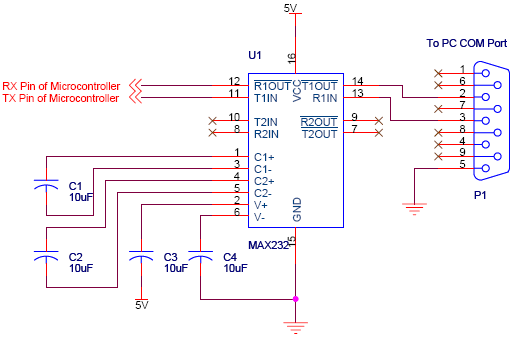 Sisteme Încorporate
Aplicaţii
3.	Comunicarea serială
La 80C51: folosim Timer 1 pentru a genera rata de baud 9600 la un tact de 11.0592MHz
Pentru a comunica prin UART folosim registrele:
TMOD, SCON, TCON, TH1 şi TL1 (registre pentru Timer 1, determinând rata de baud a UART)
#include <reg51.h>
void serial_init(){
		// setează Timer 1 la modul 8-bit Auto-Reload        TMOD = 0x20;
		// activează recepţia
		// setează modul portului serial la 8-bit UART
		   SCON = 0x50;
		// setează rata de baud la 9600 şi tact 11.0592 MHz         TH1  = 0xFD;        TL1  = 0xFD;
		// porneşte timerul        TR1  = 1;}
Serial_Init:        mov TMOD,#20H        mov SCON,#50H        mov TH1,#0FDH        mov TL1,#0FDH        ;Start Timer        setb TR1        ret
Sisteme Încorporate
Aplicaţii
3. Comunicarea serială
Pentru a trimite date la portul serial trebuie să mutăm datele în SBUF (serial buffer register) şi aşteptat a.î. flagul Transmit Interrupt să fie setat
La recepţie, se aşteaptă ca Receive Interrupt flag să fie setat, apoi se citeşte data din registrul SBUF
void serial_send(unsigned char dat){
	// aşteptare până când ultima dată este trimisă complet        while(!TI);
	// Flagul de Transmit Interrupt este pus pe 0 (clear)        TI = 0;
	// Mutare data de transmis in SBUF        SBUF = dat;}unsigned char serial_read(){
	// aşteptare după Receive interrupt flag        while(!RI);
	// dacă flagul este setat, atunci setare la 0 (clear)        RI = 0;
	// se citeşte data din SBUF        return SBUF;}
Serial_Send:        jnb TI,Serial_Send        clr TI        mov SBUF,A        ret       
Serial_Read:         jnb RI,Serial_Read        clr RI        mov A,SBUF        ret
Sisteme Încorporate
Aplicaţii
4.	Programarea în C a întreruperilor microcontrolerului 80C51
O întrerupere este un semnal asincron care necesită o anumită atenţie; 
opreşte CPU-ul microcontrolerului, acesta oprind execuţia taskului curent pentru a trata întreruperea;
după ce întreruperea a fost tratată CPU-ul microcontrolerului reia execuţia taskului oprit.
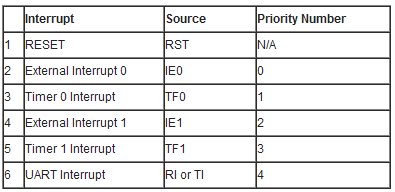 Activarea unei întreruperi:
Iniţializarea surselor de întreruperi, cum ar fi temporizatoarele (Timers), întreruperile externe sau UART;
Setarea biţilor din registrul IE care corespund surselor de întreruperi care doresc a fi activate
Exemplu: activarea întreruperilor portului serial sau UART: ES = 1
Activarea întreruperii globale prin setarea bitului EA din registrul IE (EA = 1)
Sisteme Încorporate
Aplicaţii
4.	Programarea în C a întreruperilor microcontrolerului 80C51
Programarea rutinei de tratare a întreruperii (ISR, interrupt service routine) 
Rutina de tratare a întreruperii (ISR) este acea rutină pe care microcontrolerul o apelează de fiecare dată când apare o întrerupere; poate apărea sub forma unei metode în C;
void your_ISR_name(void) interrupt interrupt_priority_number
{
		//your routine here
}

Programarea unei întreruperi introduse de modulul contor/temporizator (counter/timer)
Iniţializarea modulului C/T prin încărcarea în TMOD a unei valori corespunzătoare
Încărcarea în THx şi TLx a unor valori iniţiale de numărare
Setarea biţilor ET1 şi ET0 din registrul IE pentru a activa întreruperile Timer 1 şi Timer 0
Activarea întreruperilor globale prin setarea bitului EA din registrul IE
Pornirea modulului prin setarea TRx.
Sisteme Încorporate
Aplicaţii
4.	Programarea în C a întreruperilor microcontrolerului 80C51
-	Exemplu: Să se scrie un program C care va genera un semnal dreptunghiular cu o perioadă de 20ms la pinul P3.0. Frecvenţa de lucru: 11.0592 MHz.
Observaţie:
Flagul pentru Timer nu este monitorizat în program => minimizare încărcare MCU
Flagul pentru Timer este automat pus la 0 de către hardware de fiecare dată după ce ISR este apelată.
#include<reg51.h>

	sbit pulse = P3^0;

	void toggle_pin(void) interrupt 3 {  
		pulse = ~pulse;  //complementare P3.0 
	}
	void main(void) {   
		TMOD = 0b00010000; //Timer 1, mode 1 (16-bit)   
		TL1 = 0x00;    // încărcare TL cu 0x00   
		TH1 = 0xDC;    // încărcare TH cu 0xDC   
		ET1 = 1;     // activare întrerupere Timer 1   
		EA = 1;      // activare întrerupere globală   
		TR1 = 1;     //start Timer1  
		while(1);   //ciclu infinit   
	}
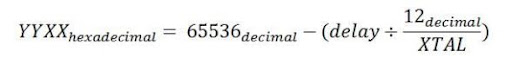 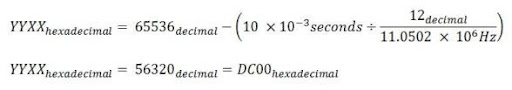 Sisteme Încorporate
Aplicaţii
4. Programarea în C a întreruperilor microcontrolerului 80C51
Programarea unei întreruperi introduse de UART
Setarea Timer 1 pentru a funcţiona în modul 8-bit auto reload
Încărcarea în registrul TH1 a unei valori corespunzătoare baud rate
Încărcare registrul SCON pt a seta UART să funcţioneze în modul dorit
Pornire Timer 1 prin setare TR1
Ştergere flag RI sau TI
Activarea întreruperii pe portul serial prin setarea ES (ES = 1)
Activarea întreruperii globale prin setarea EA (EA = 1)
void your_uart_isr(void) interrupt 4 {   
	if(TI)         //verificare dacă intreruperea e cauzată de Transmit Flag    
	{     
		//your routine here     
		TI=0;         //clear TI    
	}   
	else     // verificare dacă intreruperea e cauzată de Receive Flag    
	{     
		//your routine here     
		RI=0;        //clear RI    
	} 
}
Sisteme Încorporate
Aplicaţii
4. Programarea în C a întreruperilor microcontrolerului 80C51
Exemplu: Să se scrie un program care va permite microcontrolerului 80C51 să primească 
date via UART şi să mute datele recepţionate la pinii portului 1. Se foloseşte Mode 1, 8-bits, 
1 bit de start, 1 bit de stop, fără bit de paritate, 9600bps, tact 11.0592 MHz.
void my_uart_isr(void) interrupt 4 { 
	if(TI)  //verifică dacă întreruperea e cauzată de Transmit Flag    
		TI = 0;         //clear TI   
	else     // dacă întreruperea e cauzată de Receive Flag    
	{     
		P1 = SBUF;     
		RI = 0;        //clear RI    
	} 
}
void main(void) {  
	TMOD = 0x20;    //Timer 1, mode 2 (auto-reload)  
	TH1 = 0xFD;     //încarcă TH cu -3 sau FDh  
	SCON = 0x50;    //UART mode 1, receive enabled  
	TR1 = 1;        //start Timer1  
	RI = 0;         //clear RI  
	ES = 1;           //activează întreruperea UART   
	EA = 1;           // activează întreruperea globală  
	while(1);        //loop forever   
}
Observaţie:
Spre deosebire de întreruperile de la contoare / temporizatoare, TI sau RI trebuie puse la 0 în ISR
Sisteme Încorporate
Aplicaţii
4. Programarea în C a întreruperilor microcontrolerului 80C51
Programarea în cazul întreruperilor externe
Microcontrolerul 80C51 are două intrări pt întreruperi externe, fiind localizate la pinii P3.2 şi P3.3;
pinii P3.2 şi P3.3 sunt denumiţi şi INT0 şi INT1;
Întreruperile externe sunt activate fie pe front, fie pe nivel; 
dacă o întrerupere este activată pe nivel, atunci întreruperea apare când un semnal “low” este aplicat la intrarea întreruperii externe
dacă o întrerupere este activată pe front, atunci întreruperea apare când o tranziţie “high-to-low” este aplicată la intrarea întreruperii externe

Paşii care trebuie realizaţi:
Iniţializare a întreruperilor externe care vor fi folosite; selectarea dacă întreruperea externă este activată pe front sau pe nivel se realizează prin setarea la 1 sau 0 a IT0 pt întreruperea externă 0 sau IT1 pentru întreruperea externă 1;
Activarea unei anumite întreruperi externe care va fi folosita prin setarea EX0 sau EX1 a registrului IE;
Activarea întreruperilor globale prin setarea EA din registrul IE.
Sisteme Încorporate
Aplicaţii
4. Programarea în C a întreruperilor microcontrolerului 80C51
Exemplu: Dat fiind circuitul de mai jos, să se scrie un program care va porni LED-ul când S1 este apăsat şi 
va opri LED-ul când S2 este apăsat.
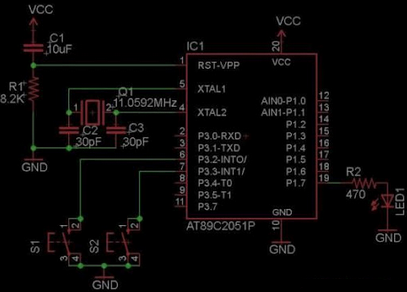 #include<reg51.h>
sbit LED = P1^7;
//ISR pentru întreruperea externă 0
void turn_on(void) interrupt 0 {    
	LED=1; 
}
//ISR pentru întreruperea externă 1
void turn_off(void) interrupt 2 {  
	LED=0; 
}
void main(void) {  
	LED=0;       //Turn LED off  
	IT0=1;  //setare întrerupere externă 0 activată pe front  
	IT1=1;  //setare întrerupere externă 1 activată pe front  
	EX0=1;          //activare întrerupere externă 0  
	EX1=1;          //activare întrerupere externă 1   
	EA=1;           //activare întrerupere globală 
	while(1);        //loop forever   
}
Observaţie:
Flagul pentru întrerupere externă nu este monitorizat în program => minimizare încărcare MCU
Flagul pentru întrerupere externă este automat pus la 0 de către hardware de fiecare dată după ce ISR este apelată.
Sisteme Încorporate
Aplicaţii
5.	Generarea unor semnale PWM folosind 80C51
PWM (Pulse Width Modulation) reprezintă o tehnică de generare a unui semnal dreptunghiular a cărui factor de umplere este schimbat pt a obţine o ieşire în tensiune variabilă;
este folosit în aplicaţii de control: controlul vitezei, a puterii, în comunicaţii etc
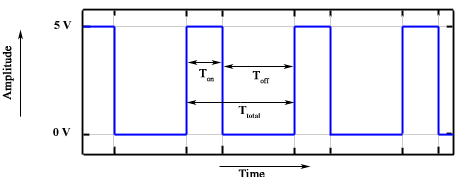 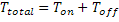 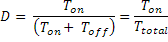 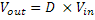 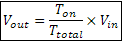 Se observă că tensiunea de ieşire variază în funcţie de factorul de umplere D
Din ultima ecuaţie rezultă că tensiunea de ieşire poate fi variată prin variaţia valorii Ton (adică a perioadei cât semnalul generat este pe 1)
dacă Ton =0 atunci Vout este 0
dacă Ton = Ttotal atunci Vout este Vin adică maxim
Sisteme Încorporate
Aplicaţii
5.	Generarea unor semnale PWM folosind 80C51
Implementarea se bazează pe modulele contor/temporizator (timers) şi pe alternarea high/low la pinul la care se doreşte generarea semnalului
vom folosi Timer 0, Mode 0
pentru nivel “high” vom încărca o valoare X în TH0, iar pt nivel “low” va fi incărcată în TH0 valoarea 255 – X, a.î. totalul e 255
pwm_width = 0 => tensiunea de ieşire va fi 0V, iar pt pwm_width = 255 => tensiunea de ieşire va fi 5V; poate fi setată orice valoare de la 0 la 255;
void timer0() interrupt 1 {
  if(!pwm_flag) { //Start al nivelului High  pwm_flag = 1;   //Setare flag  PWMPIN = 1;     //Setare PWM o/p pin   TH0 = pwm_width;     //Load timer  TF0 = 0;  //Ştergere flag de întrerupere  return;  // întoarcere din ISR       }else {  //Start al nivelului Low   pwm_flag = 0;   //Ştergere flag   PWMPIN = 0;  //Pune pe 0 PWM o/p pin   TH0 = 255 - pwm_width;  //Load timer   TF0 = 0; //Ştergere flag de întrerupere    return;     // întoarcere din ISR      }
}
#define PWMPIN P1_0  //pinul pe care se generează semnal PWM unsigned char pwm_width;bit pwm_flag = 0;void pwm_setup(){  TMOD = 0; // Timer 0, Mode 0  pwm_width = 160; /*valoare ce determină tensiunea de ieşire*/  EA = 1; // activare întreruperi  ET0 = 1; // activare întreruperi Timer 0  TR0 = 1; // pornire Timer}
Sisteme Încorporate
Aplicaţii
5.	Generarea unor semnale PWM folosind 80C51
void timer0() interrupt 1 {
  if(!pwm_flag) { 	//Start al nivelului High  pwm_flag = 1;   	//Setare flag  PWMPIN = 1;     	//Setare PWM o/p pin   TH0 = pwm_width;     //Load timer  TF0 = 0;  		//Ştergere flag de întrerupere  return;  		// întoarcere din ISR       }else {  		//Start al nivelului Low   pwm_flag = 0;   	//Ştergere flag   PWMPIN = 0;  	//Pune pe 0 PWM o/p pin   TH0 = 255 - pwm_width;  //Load timer   TF0 = 0; 		//Ştergere flag de întrerupere    return;     	// întoarcere din ISR      }
}
Sisteme Încorporate
Header reg51.h:
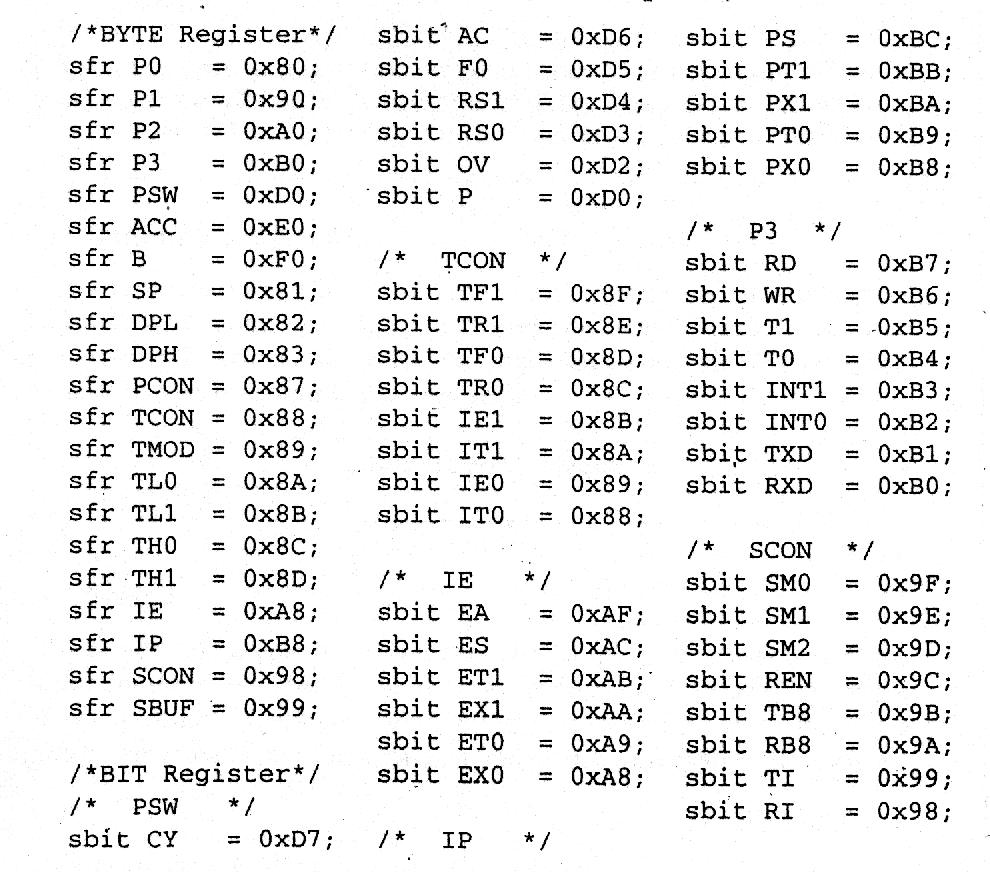